장애물 회피상황에서 모형차의 조향 서보모터 제어입력 설계
한양대학교         미래자동차공학과
       4학년         윤 병 걸
   지도교수         민 승 재
연구배경 / 목적
장애물 회피상황 주행경로 생성
■ 연구 배경
   - 지능형 모형차 성능 평가에서 장애물 회피를 위한    
      적절한 조향제어 알고리즘 설계가 필요
   - 장애물 회피상황에서 모형차의 조향제어 시 서보모터 
      반응속도 한계로 제어 입력값을 시행착오를 통해    
      튜닝하고 있는 상황
■ 연구 목적
   - 모형차 제원을 반영한 주행 해석 모델 개발
   - 모델기반 시뮬레이션을 통해 결과값을 예측하여   
       알고리즘 설계에 반영
     ⇒ 디버깅 노력 최소화 및 알고리즘 설계 신뢰성 확보
- 장애물과 차량 무게중심사이 거리가 1m로 감지될 때    
      회피 알고리즘 시작
   - 장애물 회피 시작과 끝에서 차량은 주행선과 평행
   -  Hermite 곡선을 사용하여 주행경로 생성
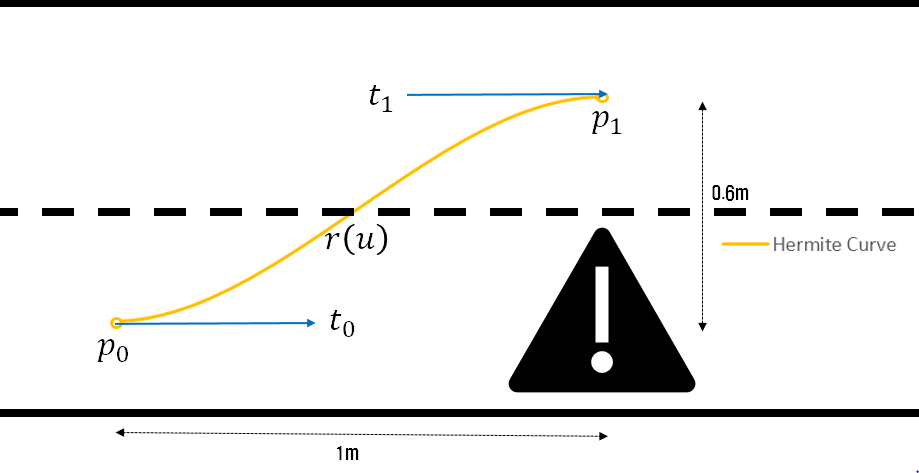 주행 시뮬레이션 결과
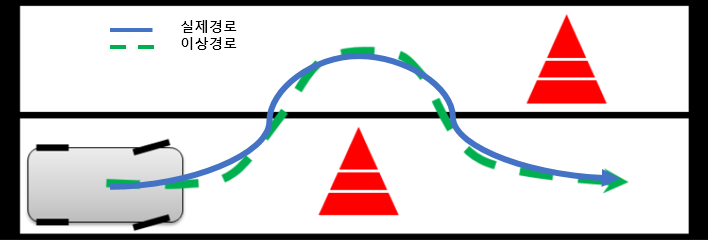 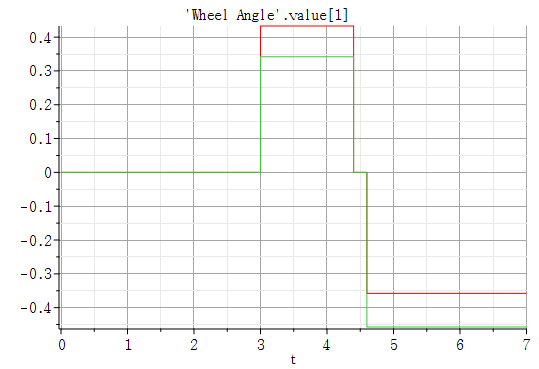 ■ 서보모터 제어입력 선정 








■ 주행경로 비교 결과
+ : 좌선회
- : 우선회
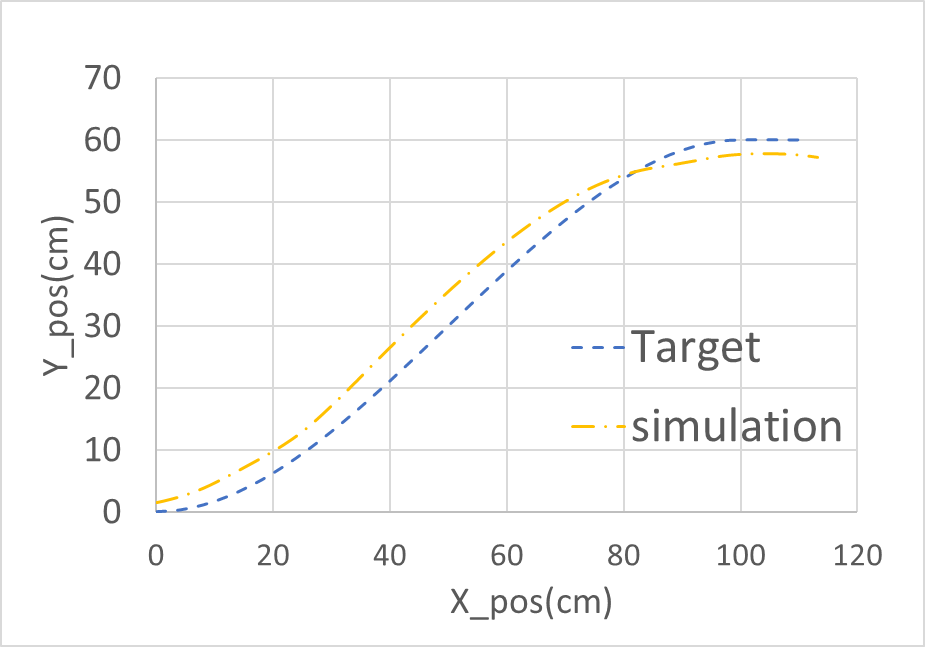 모형차 조향 해석 모델
■ 해석 모델 선정
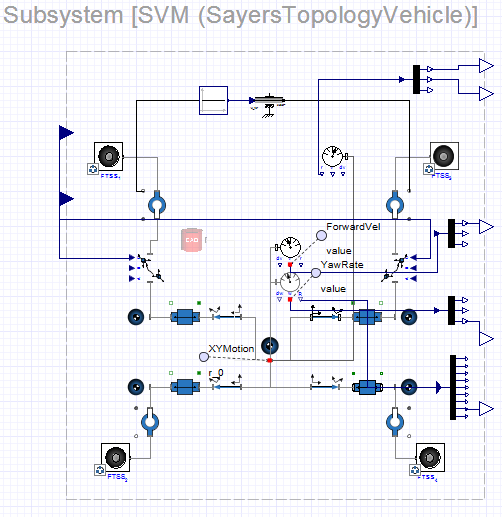 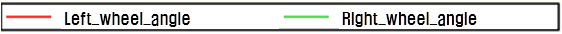 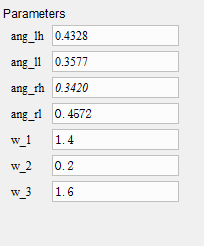 < MapleSim Model >
서보모터 입력값을 변화시키면서 Target 주행경로를 추종하는 제어량과 선회각 제어시기를 결정
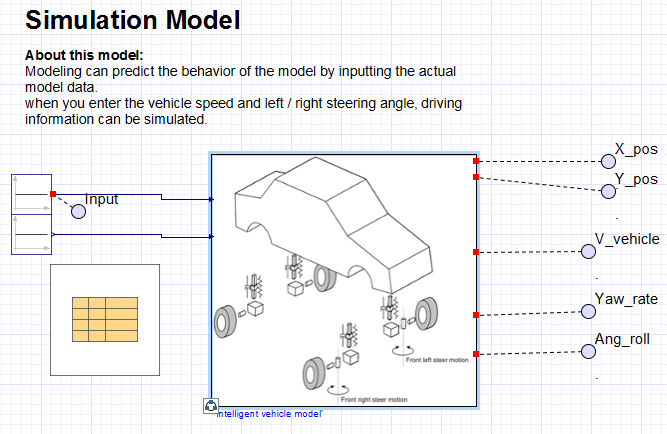 suspension
wheel
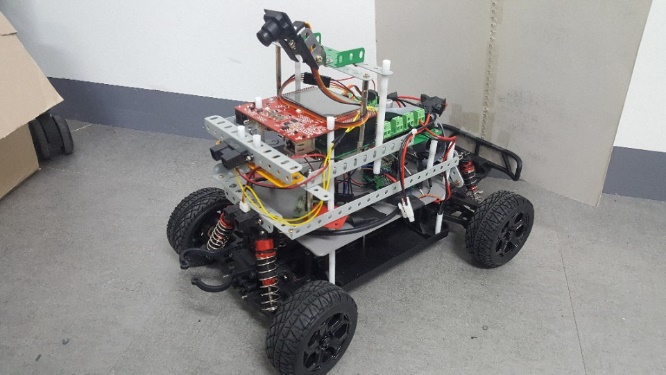 body
sensor
tire
■ 설계 변수 입력
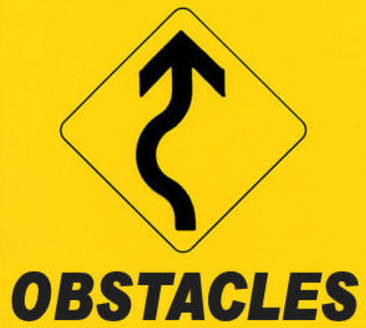 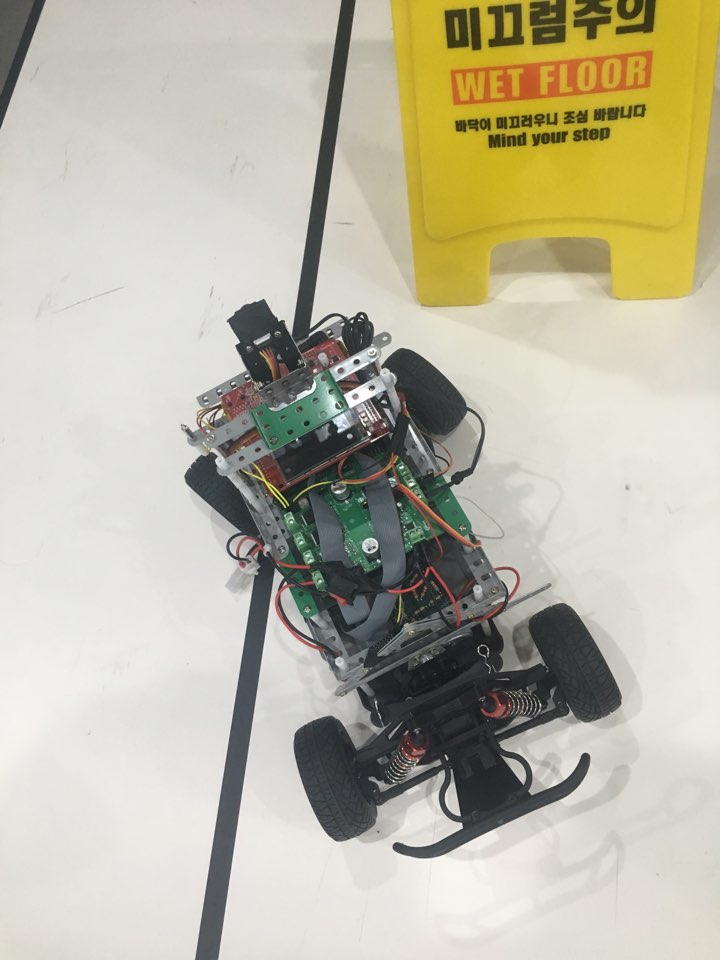 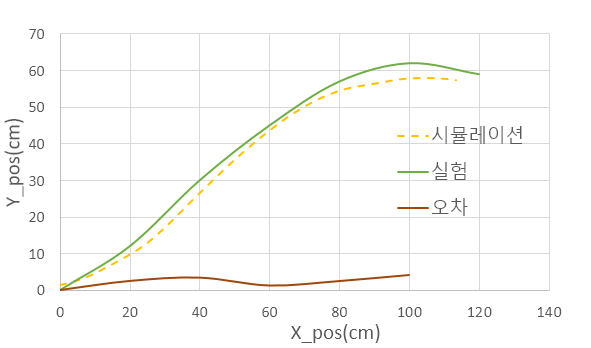 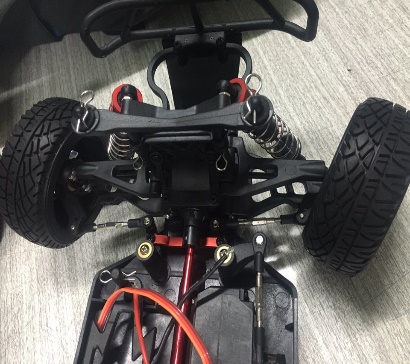 시험 측정값
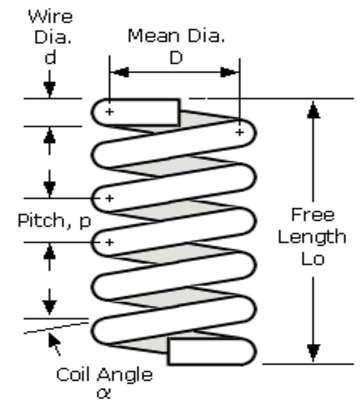 Body
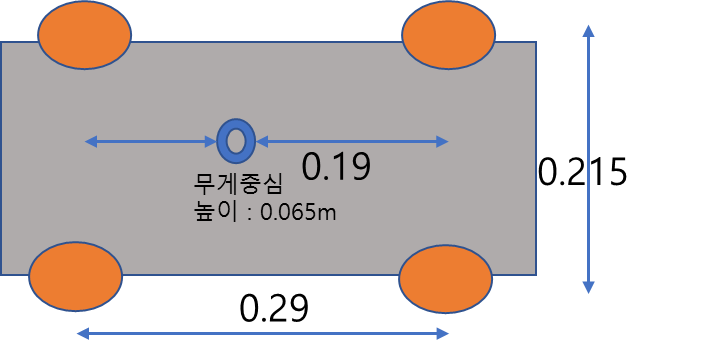 코일스프링 강성
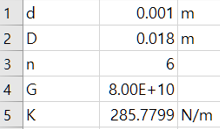 장애물 회피 실험
측정값
x축 구간에서 y축 변위의 실험값과 시뮬레이션값의 차이를 비교
모델 타당성 검증
- 실험 조건 : 차량 직진 속도 저속 (0.6m/s)
- 동일한 휠 조향각을 입력했을 때 실험과 시뮬레이션 시 
   회전반경 결과 비교
결론
■ 모형차 제원을 고려한 차량 조향 해석 모델 개발
■ 실험결과와의 비교를 통한 해석모델 타당성 검증
■ 해석결과를 통한 목표 주행경로를 추종하는 조향 
    서보모터 제어 입력값 도출 및 실험결과와 비교 
 ⇒ 개발시간 단축 및 조향제어 입력 설계안의 신뢰성 확인
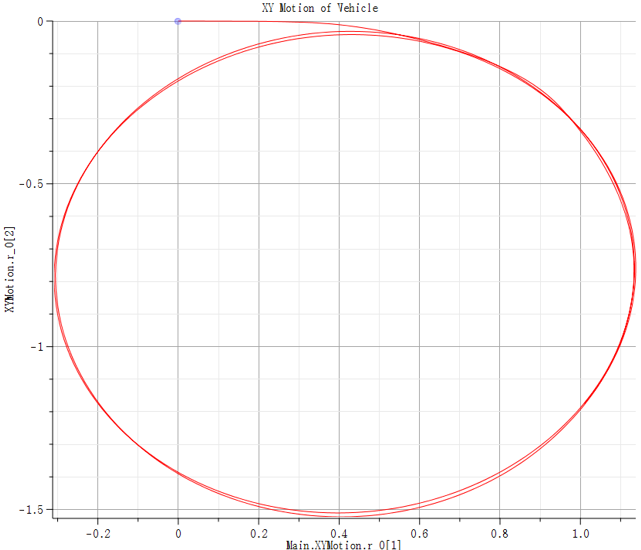 시뮬레이션 결과(무게중심 변위)                          선회 실험 결과 비교

⇒ 회전반경 오차범위 3.5%~9.3%